30в. Пространство Rn.
[Speaker Notes: В режиме слайдов ответы и решения появляются после кликанья мышкой]
Многомерные пространства возникают естественным образом в различных задачах математики, физики и многих других наук. 
	Современная геометрия изучает многомерные пространства и свойства фигур, расположенных в этих пространствах.
	Знакомство с основными понятиями многомерной геометрии позволяет не только узнать, как устроено многомерное пространство, но и лучше понять строение обычного трёхмерного пространства, сформировать необходимые пространственные представления. 
	Многие формулировки определений, свойств и теорем многомерной геометрии могут быть установлены по аналогии с соответствующими формулировками планиметрии и стереометрии. Поиск таких аналогий, нахождение аналогичных формулировок, проведение доказательств по аналогии позволяет освоить один из основных методов математики – метод аналогии.
[Speaker Notes: В режиме слайдов ответы и решения появляются после кликанья мышкой]
[Speaker Notes: В режиме слайдов ответы и решения появляются после кликанья мышкой]
[Speaker Notes: В режиме слайдов ответы и решения появляются после кликанья мышкой]
[Speaker Notes: В режиме слайдов ответы и решения появляются после кликанья мышкой]
[Speaker Notes: В режиме слайдов ответы и решения появляются после кликанья мышкой]
[Speaker Notes: В режиме слайдов ответы и решения появляются после кликанья мышкой]
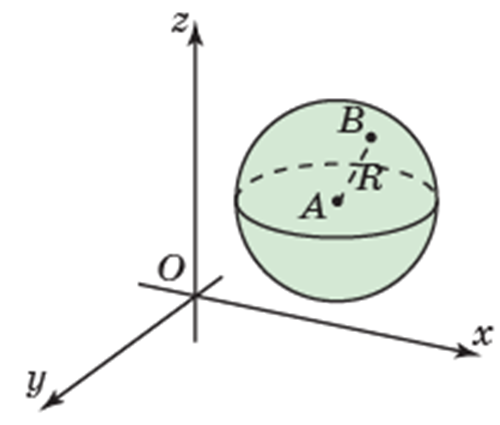 [Speaker Notes: В режиме слайдов ответы и решения появляются после кликанья мышкой]
[Speaker Notes: В режиме слайдов ответы и решения появляются после кликанья мышкой]
[Speaker Notes: В режиме слайдов ответы и решения появляются после кликанья мышкой]
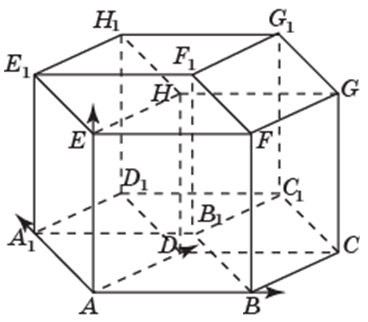 [Speaker Notes: В режиме слайдов ответы и решения появляются после кликанья мышкой]
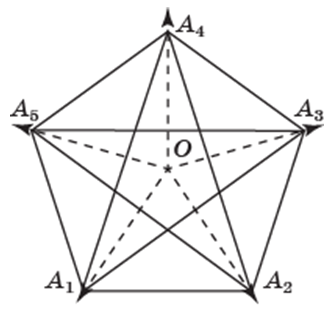 [Speaker Notes: В режиме слайдов ответы и решения появляются после кликанья мышкой]
[Speaker Notes: В режиме слайдов ответы и решения появляются после кликанья мышкой]
[Speaker Notes: В режиме слайдов ответы и решения появляются после кликанья мышкой]
[Speaker Notes: В режиме слайдов ответы и решения появляются после кликанья мышкой]
[Speaker Notes: В режиме слайдов ответы и решения появляются после кликанья мышкой]
Упражнение 1
Напишите параметрические уравнения координатных прямых.
[Speaker Notes: В режиме слайдов ответы и решения появляются после кликанья мышкой]
Упражнение 2
Напишите параметрические уравнения прямой, проходящей через начало координат и перпендикулярной (n–1)-мерному пространству, задаваемому уравнением x1 + … + xn = 1.
[Speaker Notes: В режиме слайдов ответы и решения появляются после кликанья мышкой]
Упражнение 3
Ответ: x1 + … + xn = n.
[Speaker Notes: В режиме слайдов ответы и решения появляются после кликанья мышкой]
Упражнение 4
[Speaker Notes: В режиме слайдов ответы и решения появляются после кликанья мышкой]
Упражнение 5
Найдите косинус угла между плоскостями, заданными уравнениями x1 + … + xn = 1 и x1 = 0.
[Speaker Notes: В режиме слайдов ответы и решения появляются после кликанья мышкой]
Упражнение 6
Найдите расстояние от точки O(0, … , 0) до (n-1)-мерного пространства, задаваемого уравнением x1 + … + xn = 1.
[Speaker Notes: В режиме слайдов ответы и решения появляются после кликанья мышкой]
Упражнение 7
Сколько: а) вершин; б) рёбер; в) двумерных граней; г) трёхмерных граней имеет четырёхмерный тетраэдр?
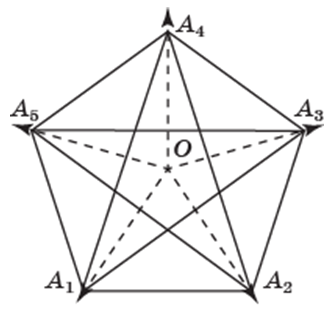 Ответ: а) 5; б) 10; в) 10; г) 5.
[Speaker Notes: В режиме слайдов ответы и решения появляются после кликанья мышкой]
Упражнение 8
Сколько: а) вершин; б) рёбер; в) двумерных граней; г) трёхмерных граней имеет четырёхмерный куб?
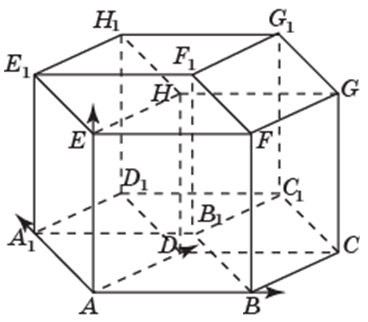 Ответ: а) 16; б) 32; в) 24; г) 8.
[Speaker Notes: В режиме слайдов ответы и решения появляются после кликанья мышкой]
Упражнение 9
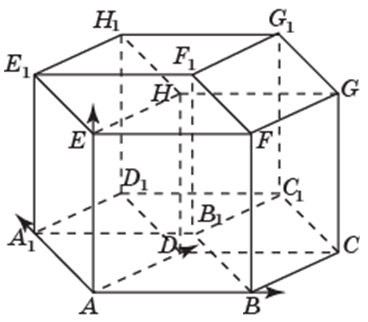 [Speaker Notes: В режиме слайдов ответы и решения появляются после кликанья мышкой]
Упражнение 10
Какой многогранник является сечением четырёхмерного куба ABCDEFGHA1B1C1D1E1F1G1H1 пространством, проходящим через центр этого куба и перпендикулярным диагонали AG1?
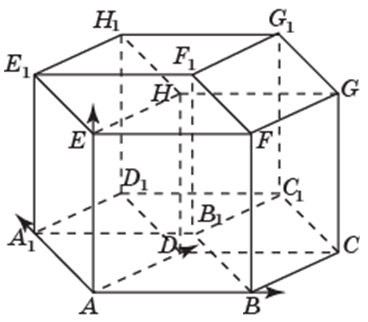 Ответ: Октаэдр с вершинами C, F, B1, H, D1, E1.
[Speaker Notes: В режиме слайдов ответы и решения появляются после кликанья мышкой]
Упражнение 11
Какой многогранник является сечением четырёхмерного куба ABCDEFGHA1B1C1D1E1F1G1H1 пространством, проходящим через середины рёбер AB, BC, CG, CC1?
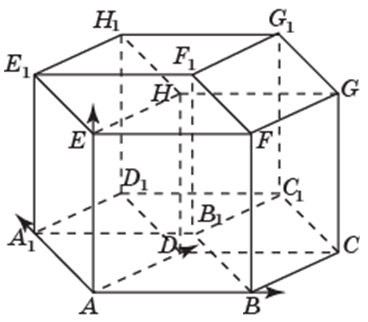 Ответ: Усечённый тетраэдр.
[Speaker Notes: В режиме слайдов ответы и решения появляются после кликанья мышкой]
Упражнение 12
Какой многогранник является сечением правильного четырёхмерного тетраэдра ABCDE пространством, проходящим через середины рёбер AB, BC, CD, DE?
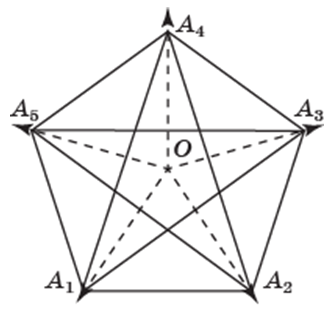 Ответ: Правильная треугольная призма.
[Speaker Notes: В режиме слайдов ответы и решения появляются после кликанья мышкой]
Упражнение 13
Сколько k-мерных граней у n-мерного тетраэдра?
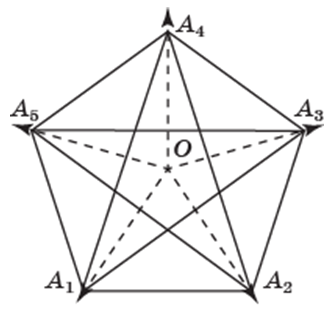 [Speaker Notes: В режиме слайдов ответы и решения появляются после кликанья мышкой]
Упражнение 14
Сколько k-мерных граней у единичного n-мерного куба?
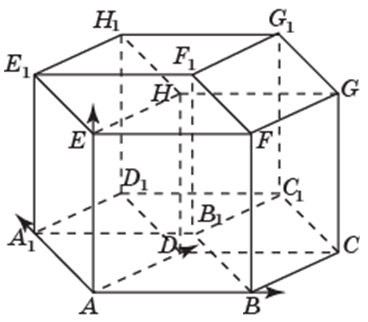 [Speaker Notes: В режиме слайдов ответы и решения появляются после кликанья мышкой]
Упражнение 15
Найдите радиус (n-1)-мерной сферы, вписанной в единичный n-мерный куб.
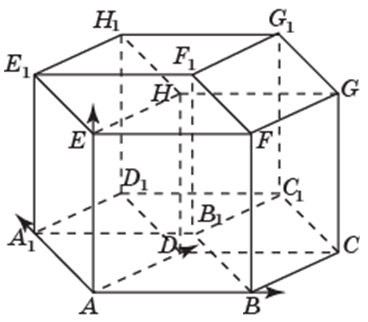 Ответ: 0,5.
[Speaker Notes: В режиме слайдов ответы и решения появляются после кликанья мышкой]
Упражнение 16
Найдите радиус (n-1)-сферы, описанной около единичного n-мерного куба.
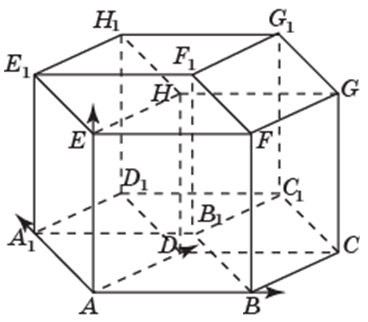 [Speaker Notes: В режиме слайдов ответы и решения появляются после кликанья мышкой]
Упражнение 17
Найдите координаты центра (n-2)-мерной сферы, описанной около (n-1)-мерного тетраэдра, вершинами которого являются точки A1(1, 0, … , 0), … , An(0, … , 0, 1).
[Speaker Notes: В режиме слайдов ответы и решения появляются после кликанья мышкой]
Упражнение 18
Найдите радиус (n-2)-мерной сферы, описанной около (n-1)-мерного тетраэдра, вершинами которого являются точки A1(1, 0, … , 0), … , An(0, … , 0, 1).
[Speaker Notes: В режиме слайдов ответы и решения появляются после кликанья мышкой]
Упражнение 19
Найдите радиус (n-1)-мерной сферы, описанной около единичного n-мерного тетраэдра.
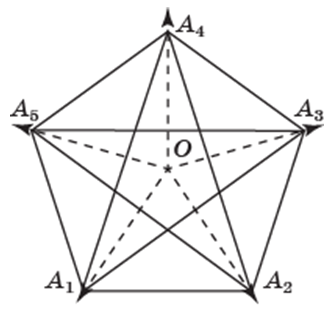 [Speaker Notes: В режиме слайдов ответы и решения появляются после кликанья мышкой]
Упражнение 20
Найдите радиус (n-2)-мерной сферы, вписанной в (n-1)-мерный тетраэдр, вершинами которого являются точки A1(1, 0, … , 0), … , An(0, … , 0, 1).
[Speaker Notes: В режиме слайдов ответы и решения появляются после кликанья мышкой]
Упражнение 21
Найдите радиус сферы, вписанной в единичный n-мерный тетраэдр.
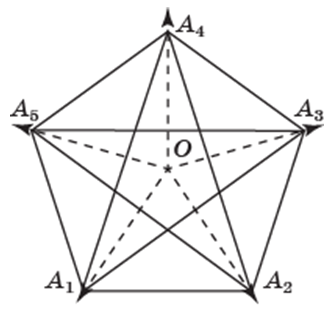 [Speaker Notes: В режиме слайдов ответы и решения появляются после кликанья мышкой]
Упражнение 22
Найдите угол, образованный соседними (n-1)-мерными гранями n-мерного тетраэдра.
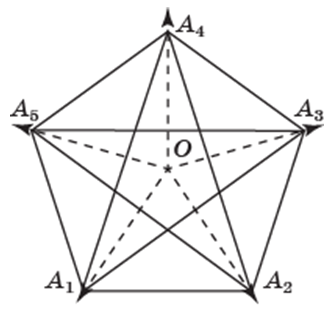 Решение. Рассмотрим теперь n-мерный тетраэдр, вершинами которого являются точки A1(1, 0, … , 0), … , An+1(0, … , 0, 1). В качестве его (n-1)-мерных граней возьмём грани, вершинами которых являются точки A1, … , An и A1, …, An-1, An+1.
[Speaker Notes: В режиме слайдов ответы и решения появляются после кликанья мышкой]
Упражнение 23
Найдите объём n-мерного тетраэдра A0A1…An, для которого A0(0, … , 0), A1(1, 0, … , 0), A2(0, 1, 0, … , 0), … , An(0, … , 0, 1).
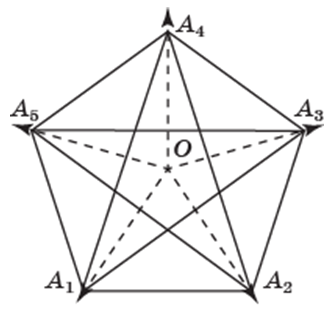 [Speaker Notes: В режиме слайдов ответы и решения появляются после кликанья мышкой]
Упражнение 24
Найдите объём (n-1)-мерного тетраэдра A1…An, для которого A1(1, 0, … , 0), A2(0, 1, 0, … , 0), … , An(0, … , 0, 1).
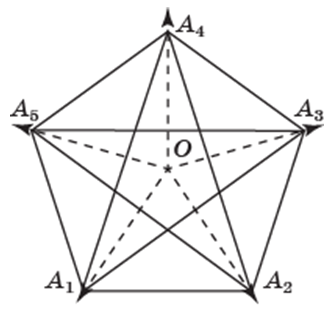 [Speaker Notes: В режиме слайдов ответы и решения появляются после кликанья мышкой]
Упражнение 25
Найдите объём единичного n-мерного тетраэдра.
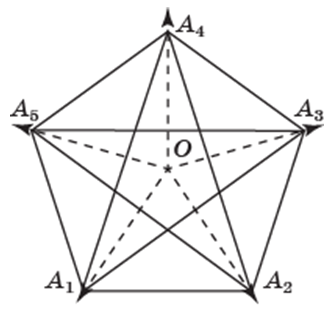 [Speaker Notes: В режиме слайдов ответы и решения появляются после кликанья мышкой]